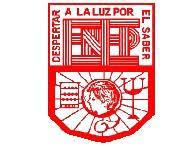 Escuela Normal de Educación Preescolar 
Licenciatura en educación preescolar 
Ciclo escolar 2020-2021
Docente: Marco Antonio Valdés Molina
Materia: estrategias para la exploración del mundo social
 
Evidencia de la unidad III
 
Alumna: Yesica Guadalupe López Ramírez #12
Grado: 2 C
Unidad de aprendizaje III. la comunidad y la participación social de los niños y niñas de preescolar.
Competencias de la unidad III: 
Detecta los procesos de aprendizaje de sus alumnos para favorecer su desarrollo cognitivo y socioemocional.
Aplica el plan y programas de estudio para alcanzar los propósitos educativos y contribuir al pleno desenvolvimiento de las capacidades de sus alumnos.
Diseña planeaciones aplicando sus conocimientos curriculares, psicopedagógicos, disciplinares, didácticos y tecnológicos para propiciar espacios de aprendizaje incluyentes que respondan a las necesidades de todos los alumnos en el marco del plan y programas de estudio.
Emplea la evaluación para intervenir en los diferentes ámbitos y momentos de la tarea educativa para mejorar los aprendizajes de sus alumnos.
.
Actúa de manera ética ante la diversidad de situaciones que se presentan en la práctica profesional.
Link del video
https://youtu.be/w4G68oO9hKY
Dialogo
Nombre la cápsula: ¡Atención! Se esta acabando el agua.
Tema que se va a trabajar: el cuidado del agua. 
Espacio: por cuestión de la pandemia será cada quien desde su casa. 
Ambientación: estudio de televisión. 
Materiales: micrófonos y ropa formal
Participantes: alumnos del grupo 

Entrevista: 
Educadora: Buenos días, bienvenidos al mejor programa de la televisión “de todo un poco” aquí se podrán divertir y no solo eso, sino también aprender de diferentes temas que son muy importantes para la sociedad que estamos viviendo actualmente. El programa de hoy será uno de los mejores de toda la televisión, ya que tenemos a varios invitados que nos hablaran sobre el cuidado del agua, este es un tema muy importante ya que en el mundo esta empezando haber escases de agua. Tengo el honor de presentar a…
1. ¿Por qué es importante el agua?
2.¿Para qué sirve el agua?
3.¿Por qué el agua debería ser cuidada?
4.¿Cuáles son algunas acciones que pueden afectar el cuidado del agua?
5.¿Qué podemos hacer para cuidar el agua? 
6.¿Qué pasaría si el mundo se quedara sin agua?
7.¿Cuáles son las ventajas de cuidar el agua?
8.¿Cuál es la manera correcta de utilizar el agua? 
9.¿Usted piensa que la sociedad está bien informada sobre el cuidado del agua?
10. ¿Qué pueden hacer los niños para cuidar el agua? 


Educadora: espero que la información que nos compartieron los especialistas haya servido para reflexionar sobre lo que actualmente esta pasando en el mundo en cuestión del agua. Muchas gracias por sintonizarnos y nos vemos mañana.